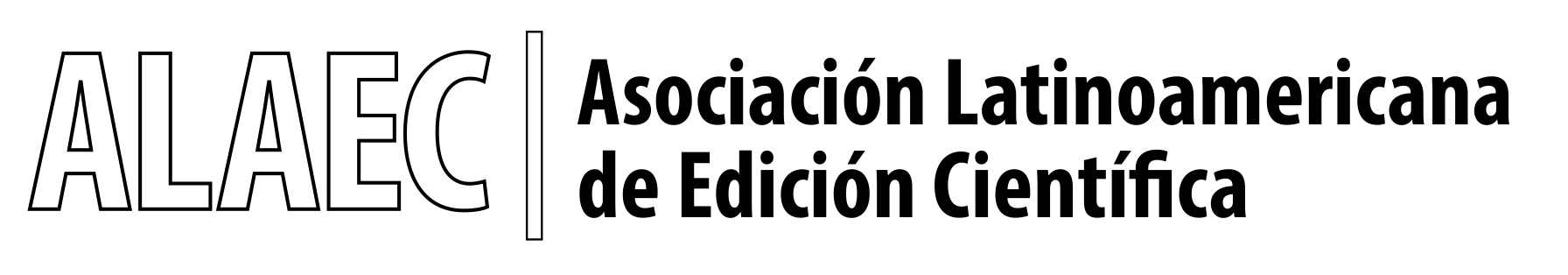 alaec.org
alaec@alaec.org
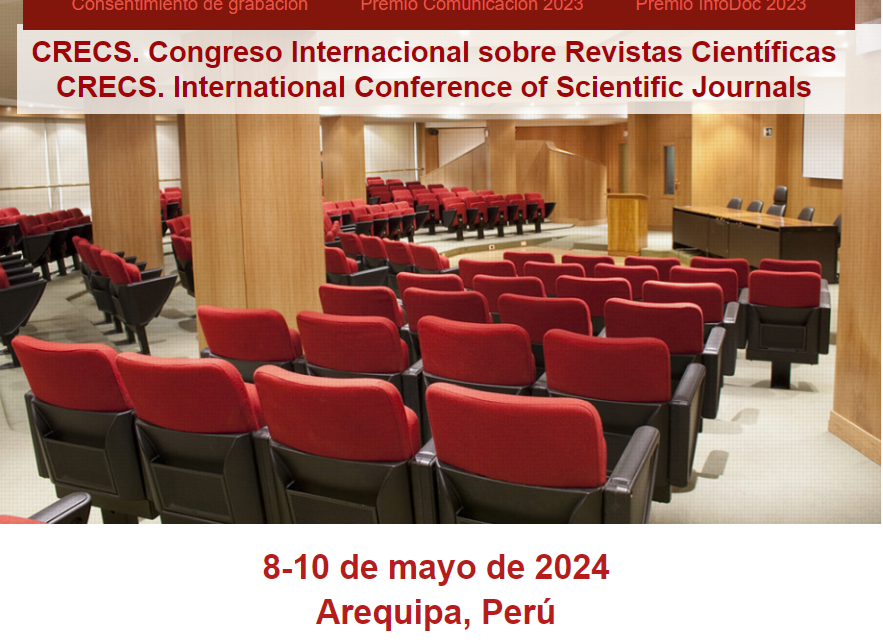 Piotr Trzesniak, Brasil
piotreze@gmail.com
Asociacionismoentre revistas
Juntos somos mejores,más fuertes y éticos
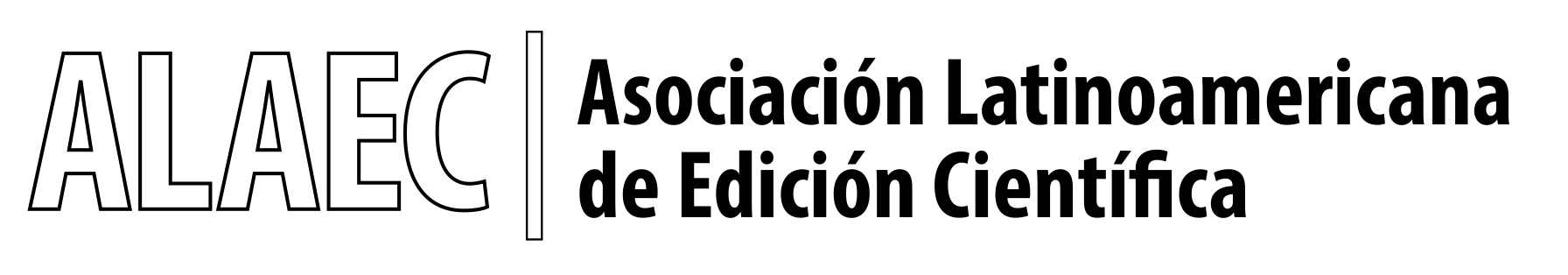 alaec.org
alaec@alaec.org
Más fuertes
Brasil, 1984
Algunas revistas de buena calidad
Pero muy nacionales
Editores inciaron un diálogo con los organismos federales de apoyo a la investigación (CNPq, Finep), para fortalecer e internacionalizar estas revistas
CNPq y Finep dijeran, “Si, de acuerdo, pero necesitamos de un interlocutor establecido”.
Así nacieron ABEC Brasily el Programa Editorial CNPq-Finep
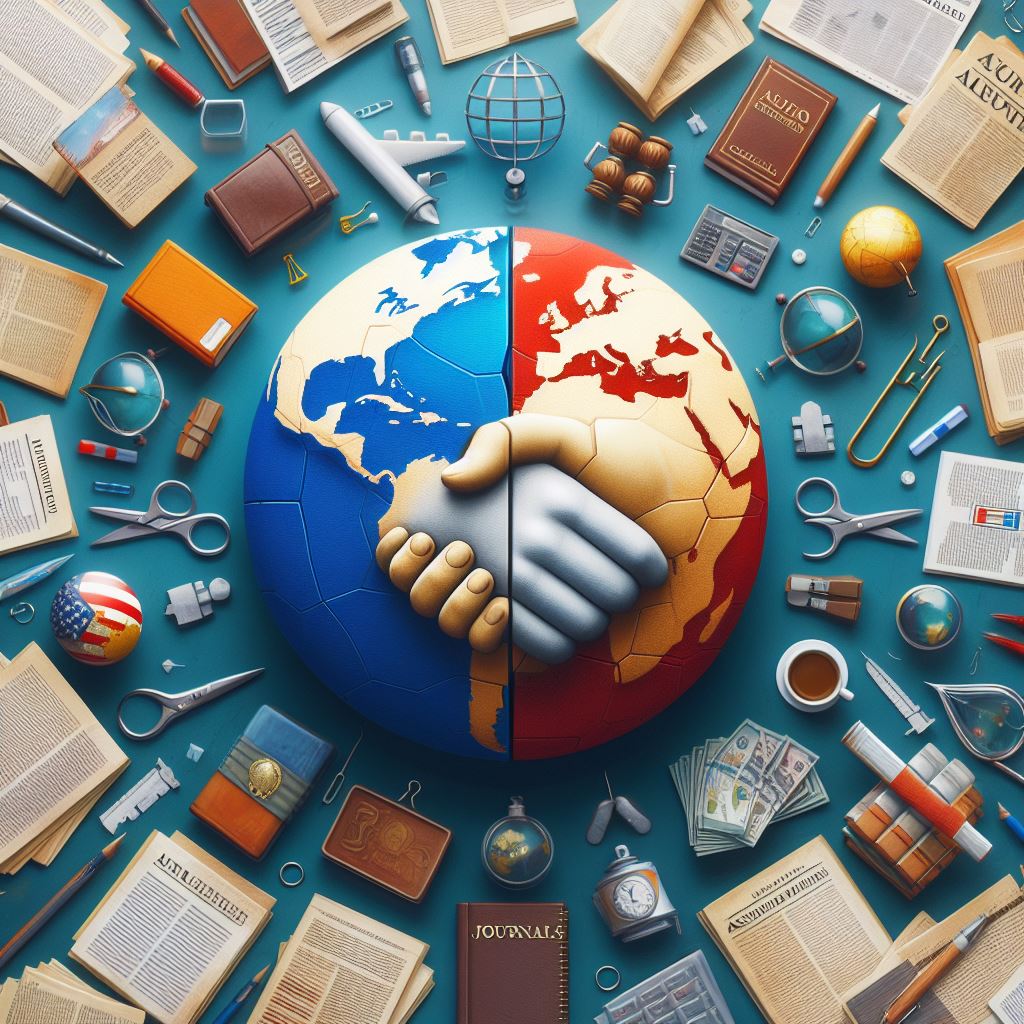 2/21
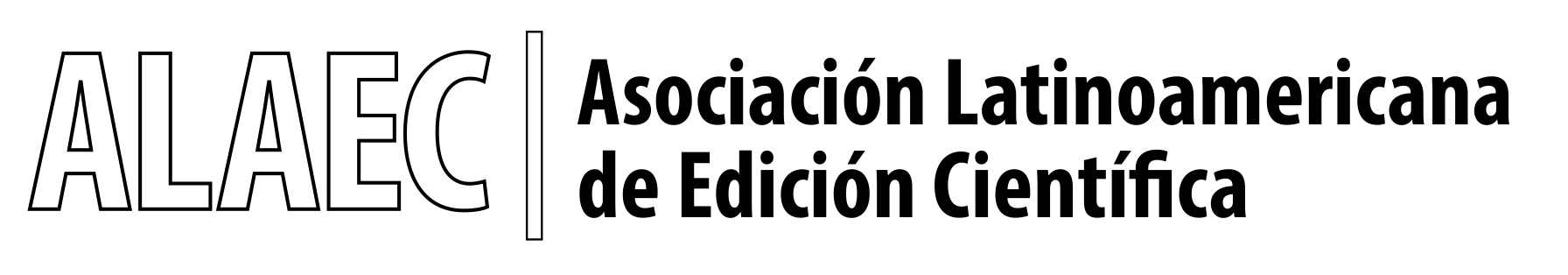 alaec.org
alaec@alaec.org
Más fuertes
Sobre el Programa Editorial
Finep abandonó el Programa al inicio del milenio
La CAPES (otro organismo del gobierno federal)se incorporó alguns años después.
Durante décadas, el programa contribuyó más de 1 millón de dólares al año a las revistas. Más recientemente (2021/2023), ~US$ 600.000/año.
Desde de 1984, ABEC Brasil forma parte comité que evalúa las solicitudes de las revistas
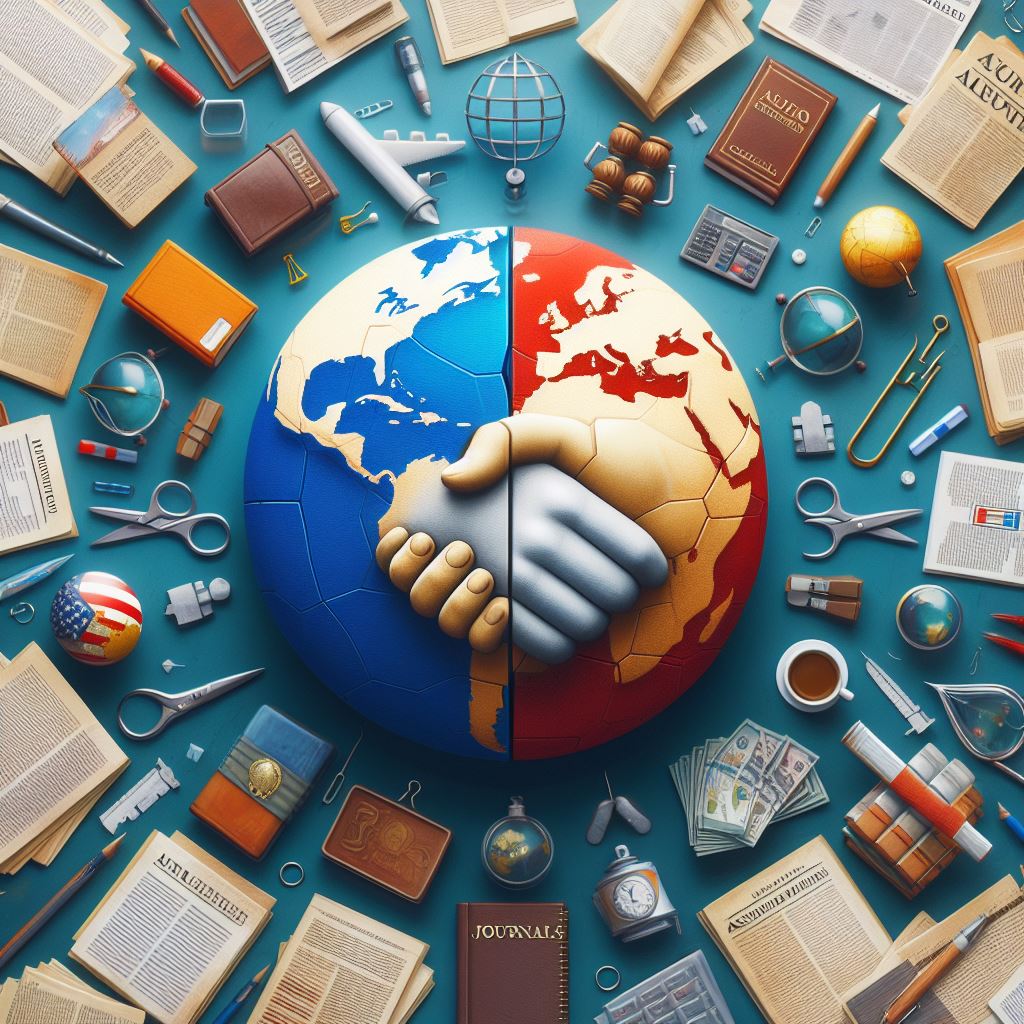 3/21
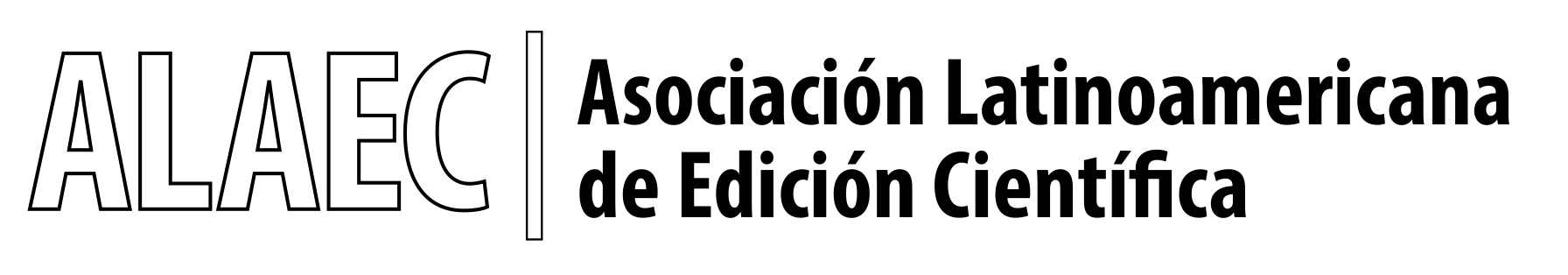 alaec.org
alaec@alaec.org
Más fuertes
El Asociacionismo da la fuerza
Los organismos no quieren hablar con decenas de editores de forma aislada.
Quieren un interlocutor que los represente.
Las redes son iniciativas interesantes y útiles, pero no tienen personalidad jurídica ni Juntas Directivas formales establecidas.Tienen dificultades para mantener programas e iniciativas permanentes
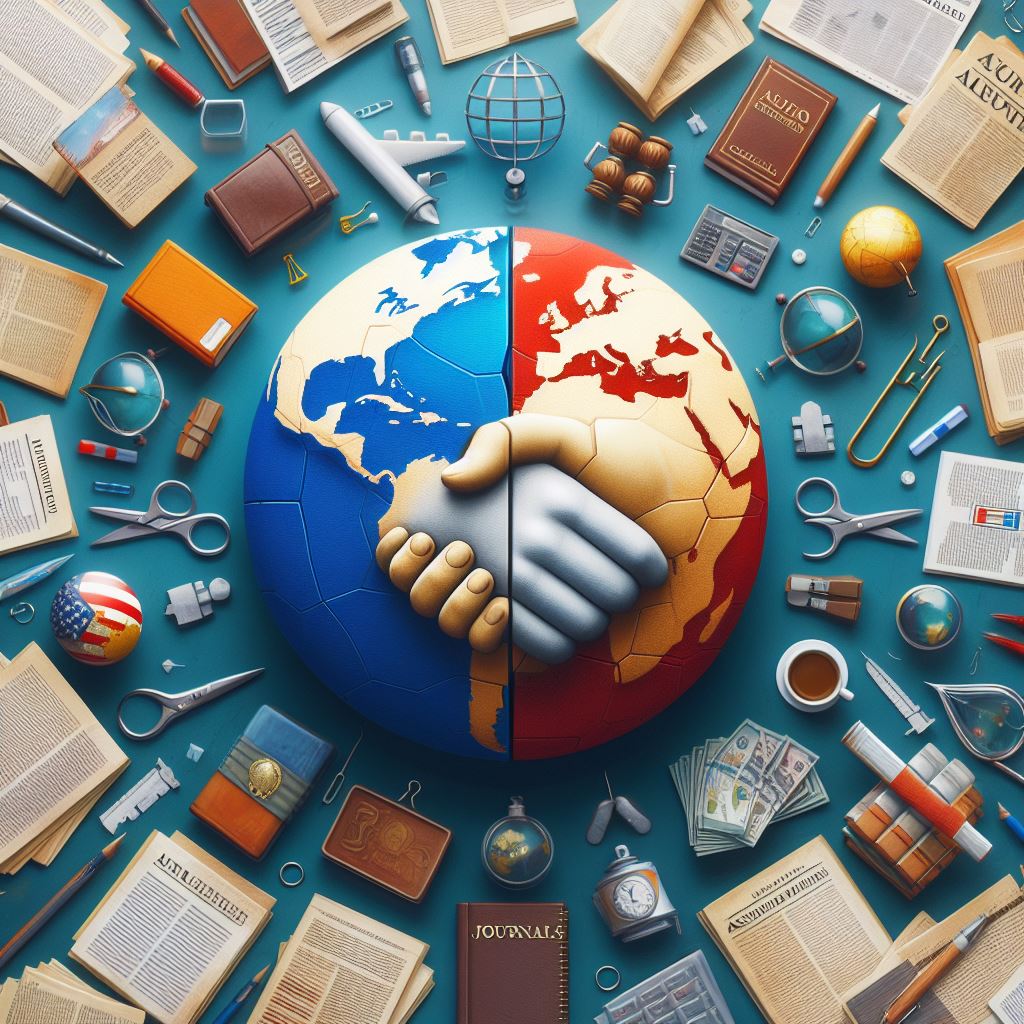 4/21
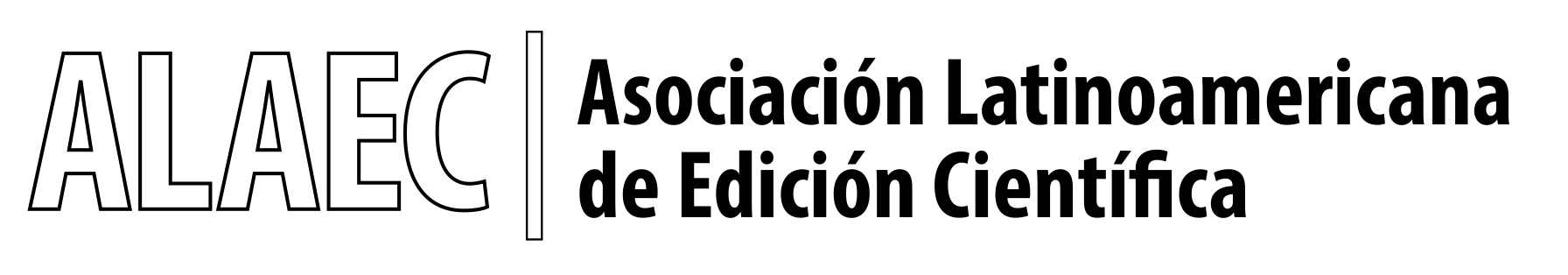 alaec.org
alaec@alaec.org
Más fuertes
El asociacionismo da la fuerza
Entre las propuestas de ALAEC están:a) fortalecer las redes existentes, para que tengan personalidad jurídica, Estatuto, Junta Directiva y puedan cobrar por su membresía.b) promover la creación de Secciones Regionales, en los países que no tengan ninguna iniciativa que agrupe a los editores.
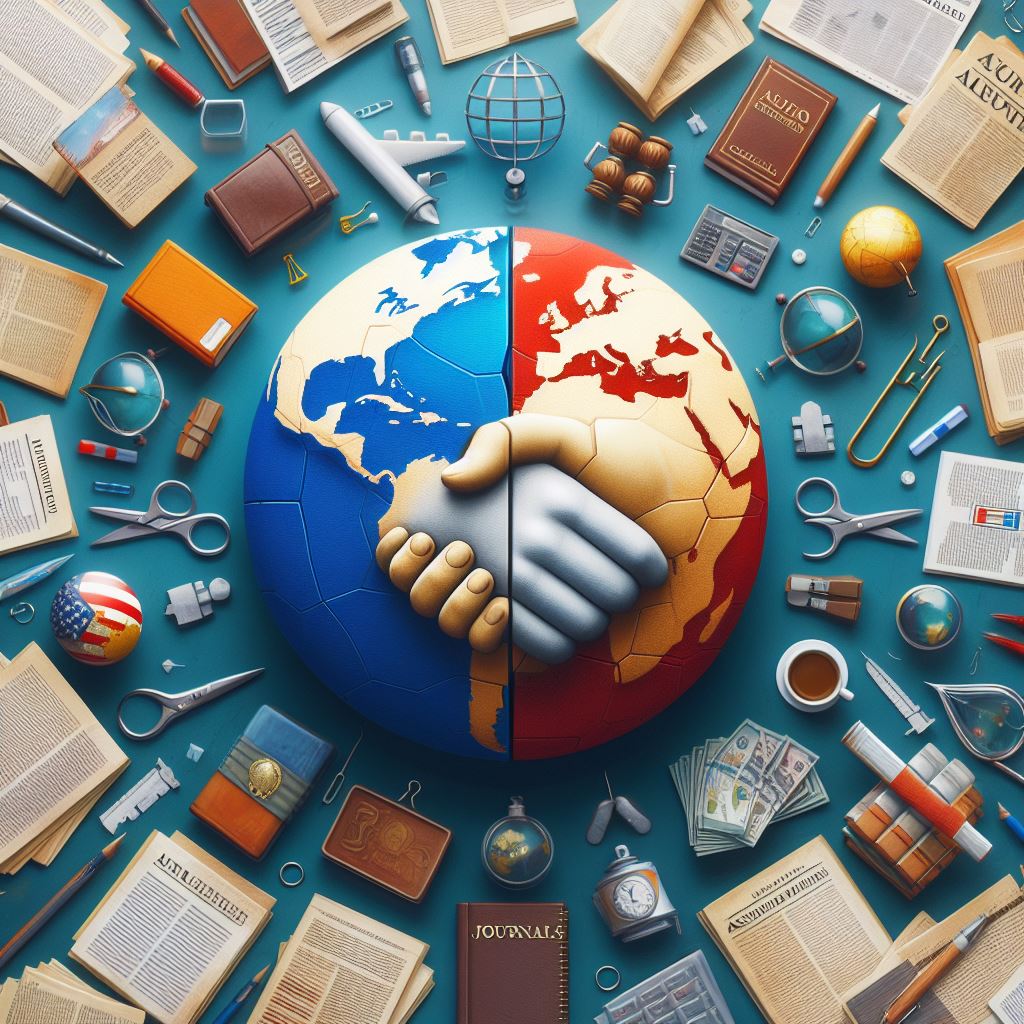 5/21
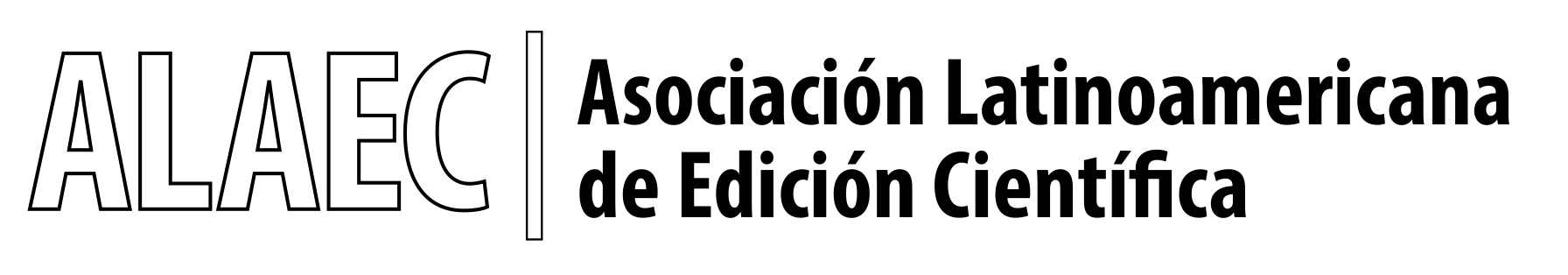 alaec.org
alaec@alaec.org
Más fuertes
El asociacionismo da la fuerza
Entre las proposiciones de ALAEC están:a) fortalecer las redes existentes,b) promover la creación de Secciones Regionales
Para presionar los organismos oficiales a investir en las revistas y en el entrenamiento de editores y equipos editoriales.
En los años 1990 y 2000, CNPq financió más de 15 cursos de entrenamiento editorial, por todo el País, ministrados por la ABEC Brasil
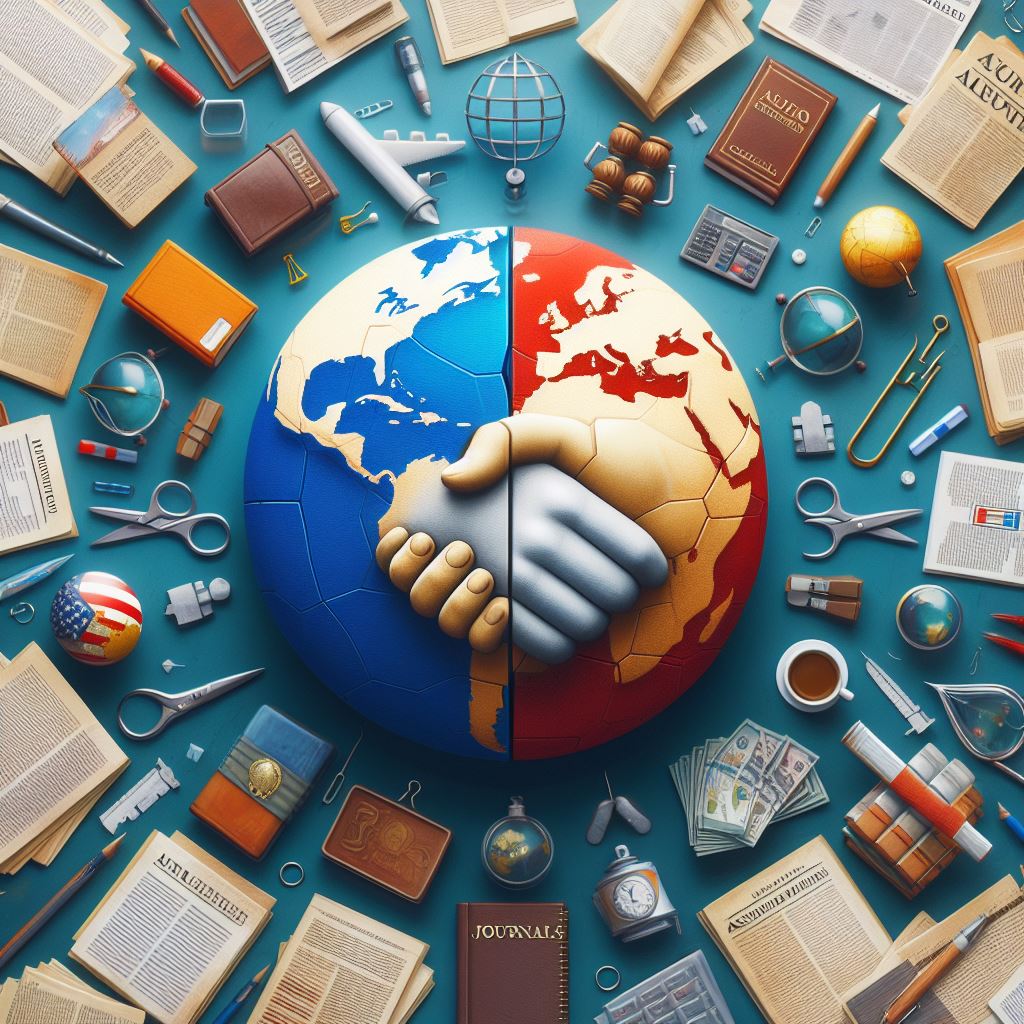 6/21
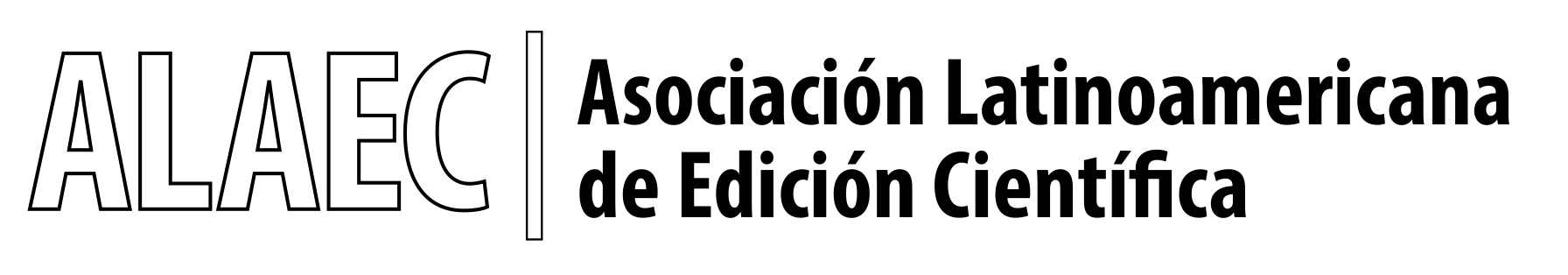 alaec.org
alaec@alaec.org
Mejores
Asociacionismo proporciona:
Actividades regulares e perenes (presenciales/en línea) para el perfeccionamiento de los Editoresy sus equipos
Cursos periódicos
Congresos
Materiales diversos
Búsqueda de evaluadores
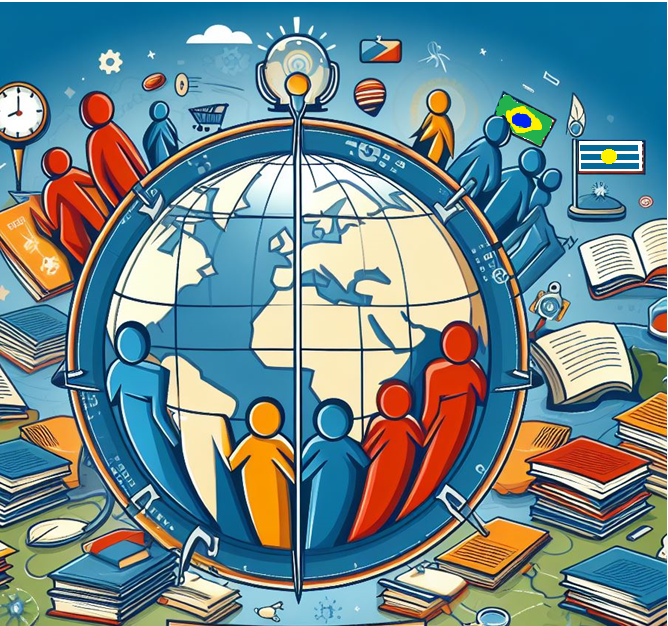 7/21
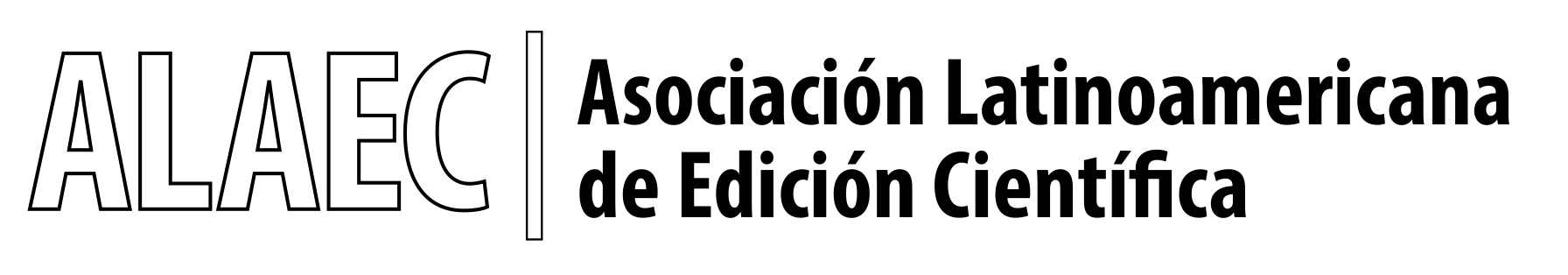 alaec.org
alaec@alaec.org
Mejores
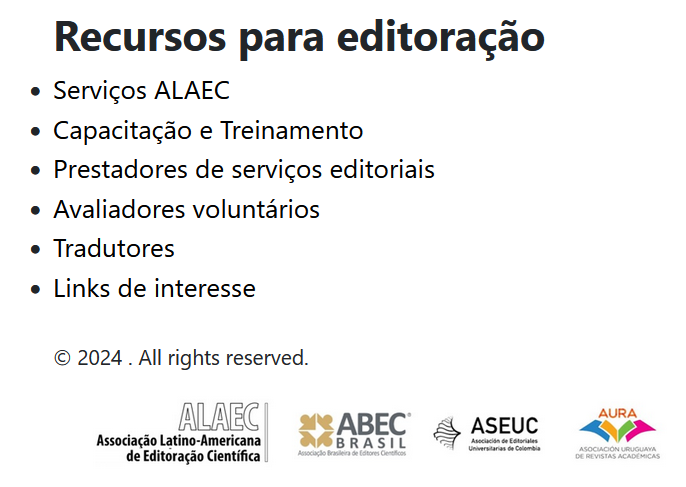 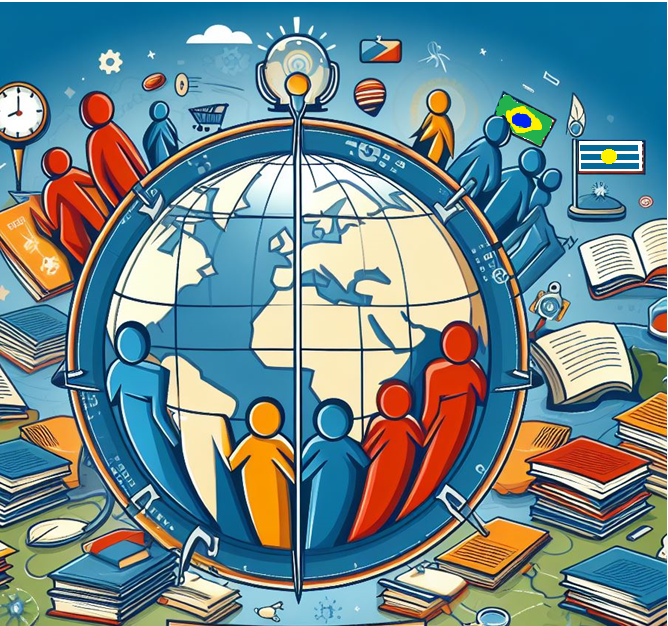 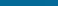 8/21
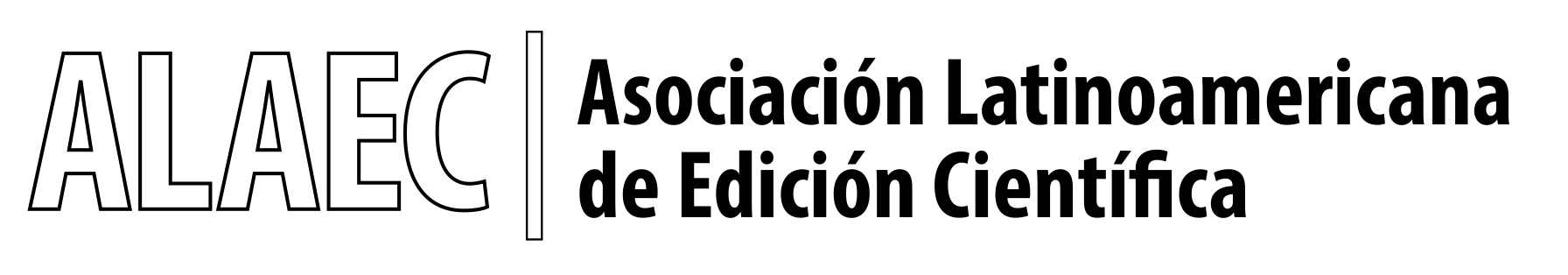 alaec.org
alaec@alaec.org
Mejores
Divisiones temáticas en ALAEC
 Secciones Regionales: criterio geográfico, editores de uma región determinada
 Divisiones Temáticas: critério de interés por un tema determinado
Grupos de asociados con interés en seguir y estudiar temas específicos, altamente relevantes para la edición científica, produciendo, publicando y republicando materiales a estos temas pertinentes.
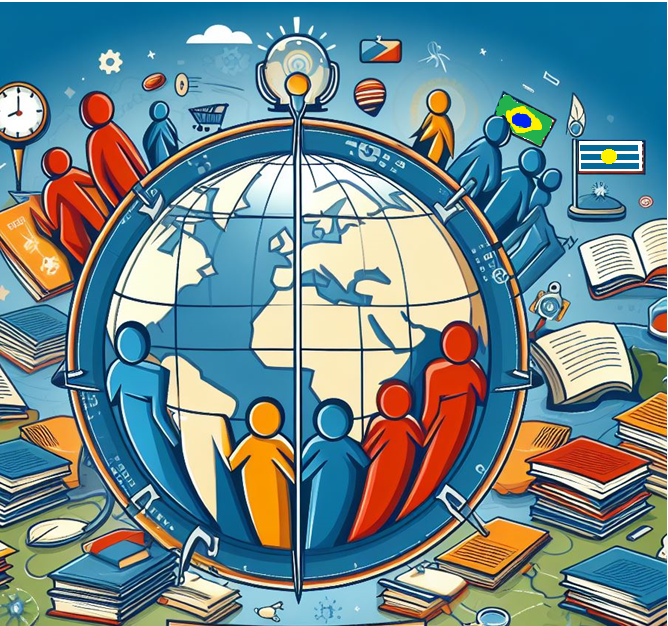 9/21
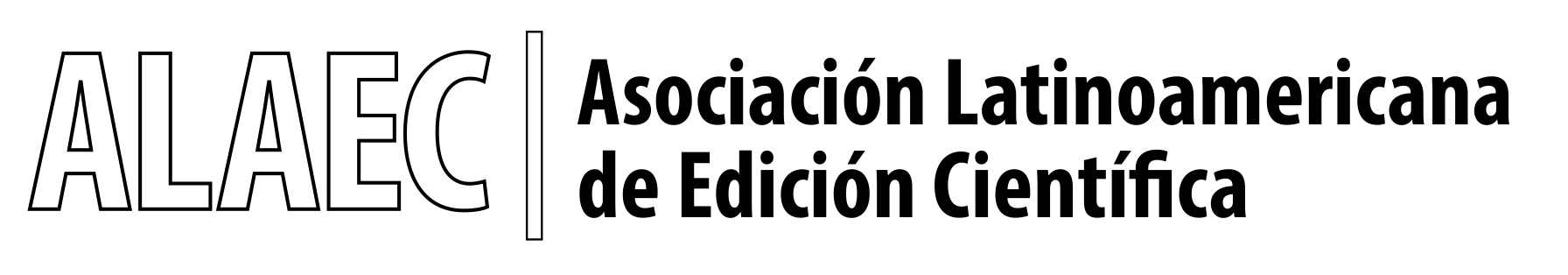 alaec.org
alaec@alaec.org
Mejores
Divisiones temáticas en ALAEC
 Recomendar material para estudio
 Preguntas frecuentes sobre el tema
 Generar material para el Boletín de ALAEC (o publicar el propio)
 Organizar mesas/sesiones en los eventos de ALAEC 
 Organizar sus propios eventos regionales, en cooperación con la respectiva Sección Regional
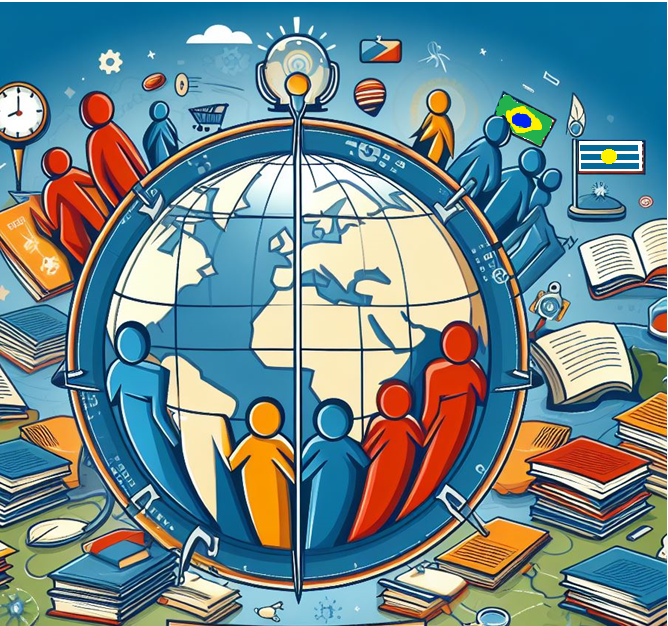 10/21
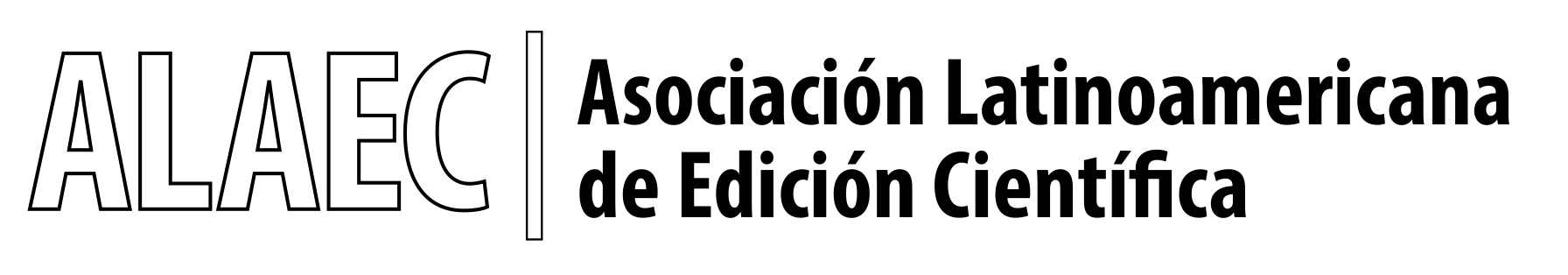 alaec.org
alaec@alaec.org
Mejores
Divisiones temáticas propuestas
Actividades editoriales depredadoras
 Ciencia abierta
 Diversidad, equidade, inclusión
 Accesibilidad en productos editoriales
 Inteligencia artificial em la edición
 Métricas responsábles
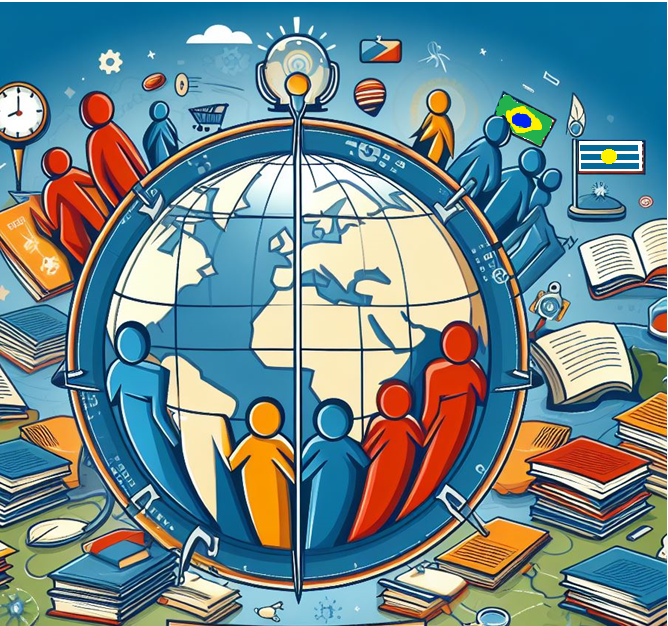 11/21
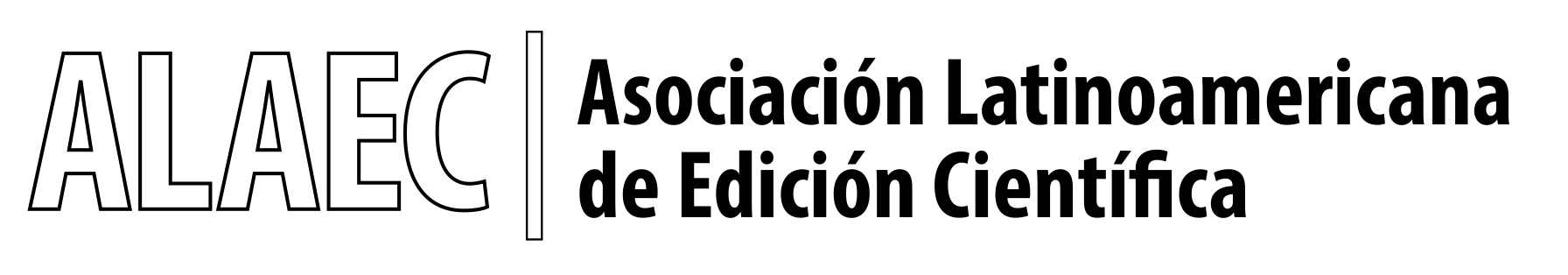 alaec.org
alaec@alaec.org
¿Más éticos?
Para convertirse en Editor Científico, es indispensabletener em la sangrelos más elevados estándaresde ética e integridad!
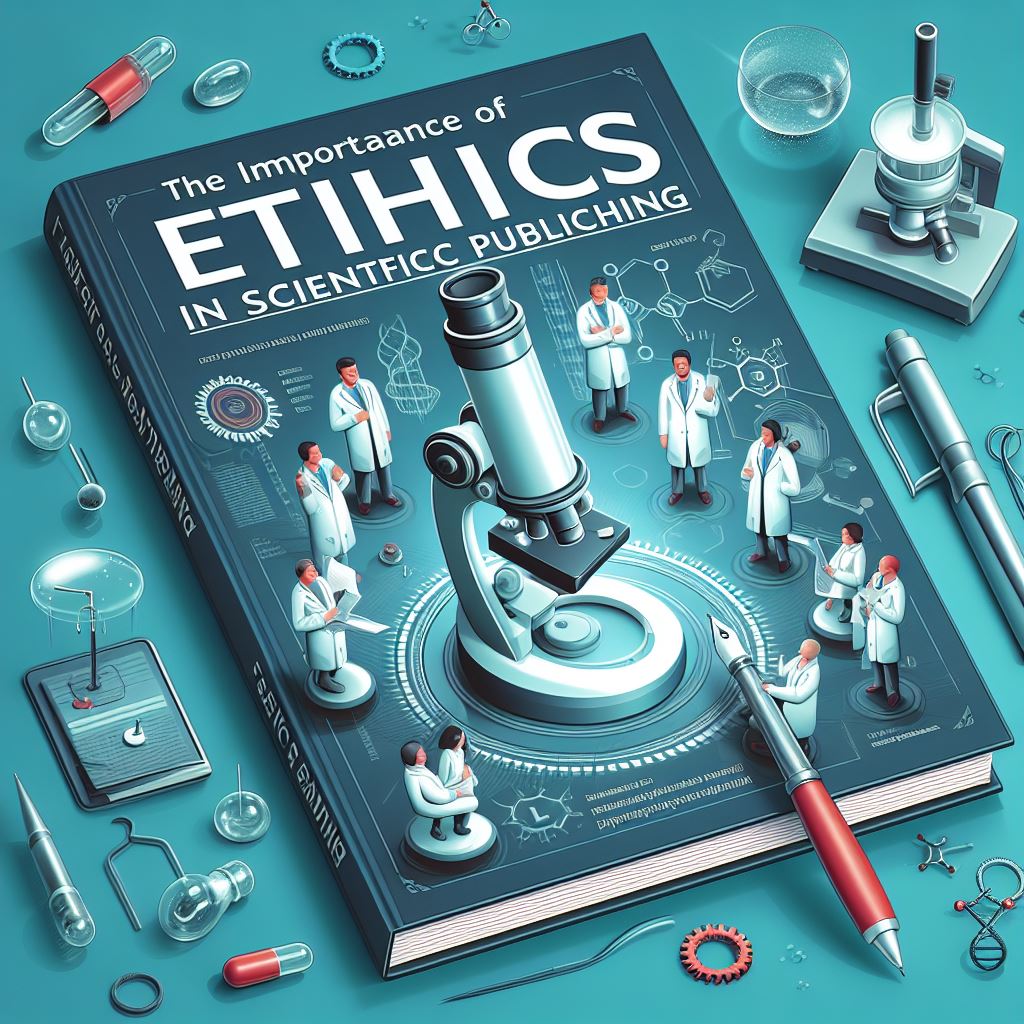 12/21
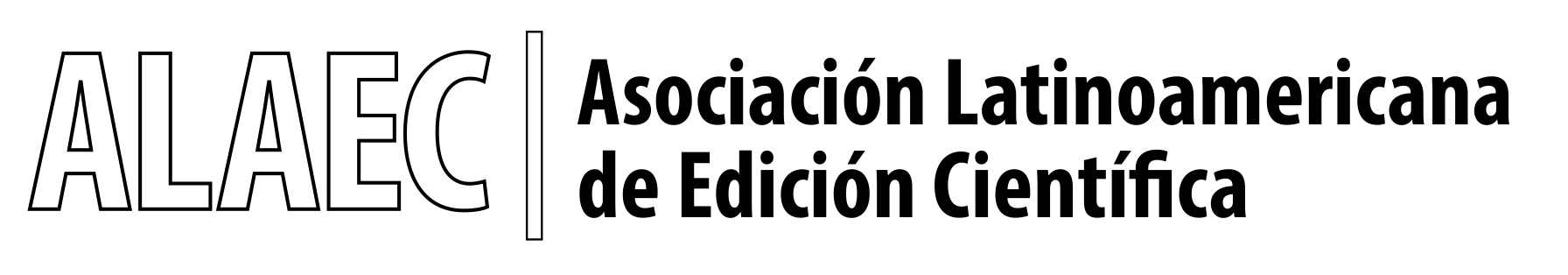 alaec.org
alaec@alaec.org
¿Más éticos?
La Edición científica debe llevarse a cabo de acuerdo com los Principios SACECI:
 Sin Abuso	El abuso es incómodo, molesta...
 Con Ética	 La falta de ética causa indignación
 Con Integridad	 ¡Pero la falta de integridad mata!
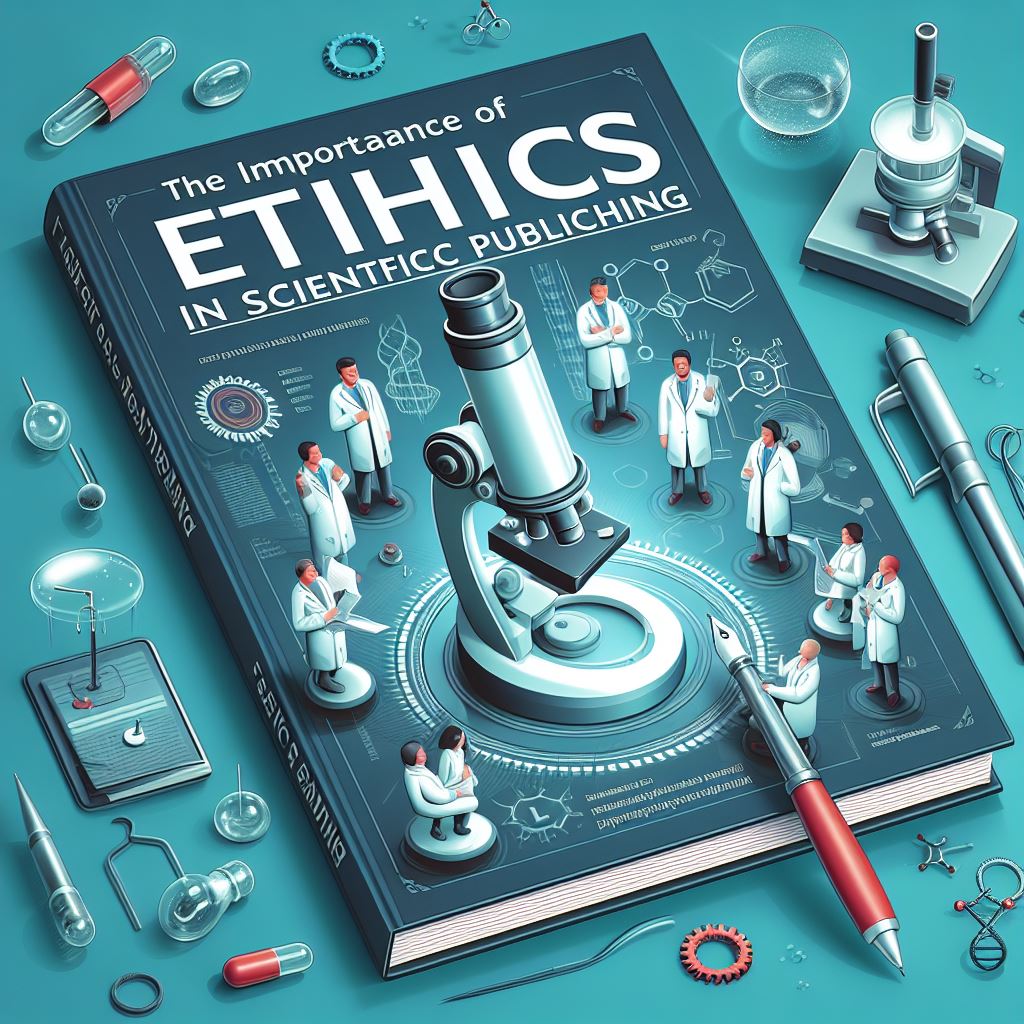 13/21
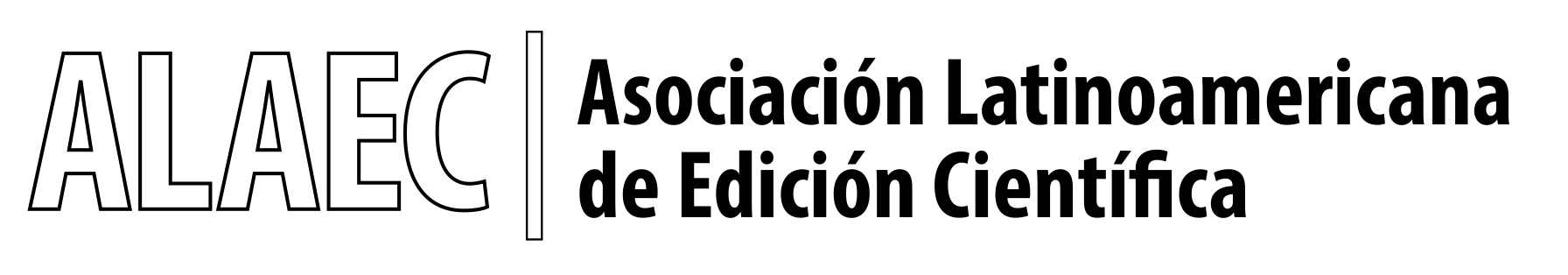 alaec.org
alaec@alaec.org
¿Más éticos?
Como el asocionismo puede tornar los editores todavia más éticos?
Aunque conozcas y lleves la ética y la integridad en la sangre, puede que te sorprenda el lado inescrupuloso – que no tiene límites - de la creatividad humana.
 Hoy en día es muy común que surjan nuevas iniciativas que no sean éticas ni íntegras.
El intercambio de informaciones es más efectivocuando se tiene uma Asociación.
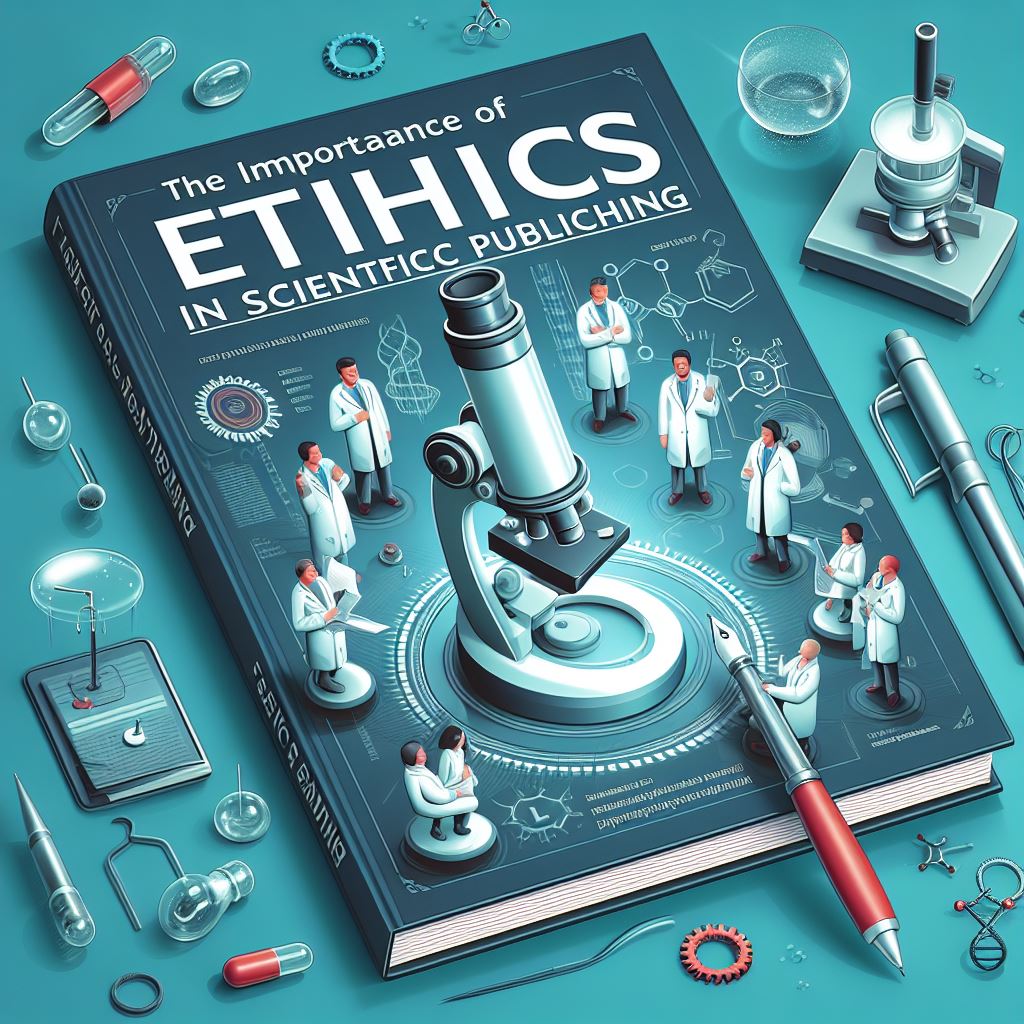 14/21
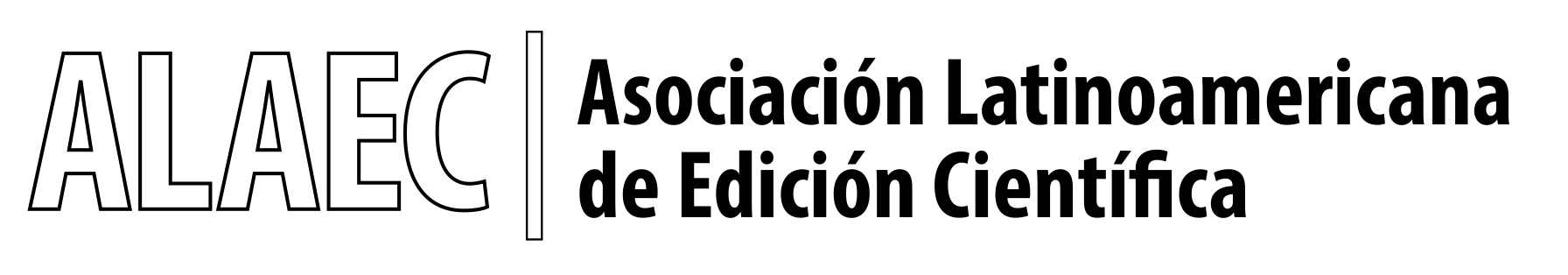 alaec.org
alaec@alaec.org
¿Más éticos?
Como el asocionismo puede tornar los editores todavia más éticos?
 Los recursos computacionales y la internet contribuyeron para ampliar el plagio y las fake news, y tornar economicamente viables las  actividades editoriales depredadoras.
Y ahora, como va a ser, com la llegada de la inteligência artificial?
El intercambio de informaciones es más efectivocuando se tiene uma Asociación.
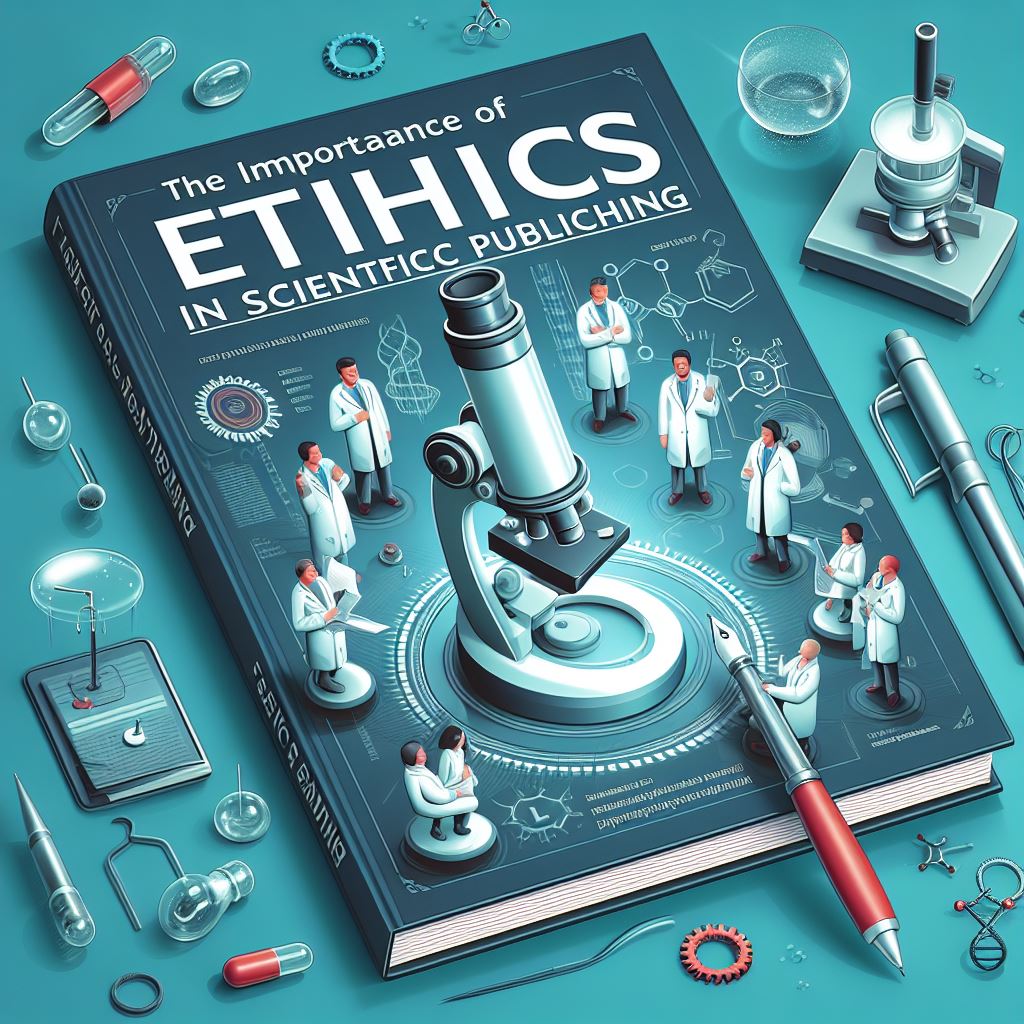 15/21
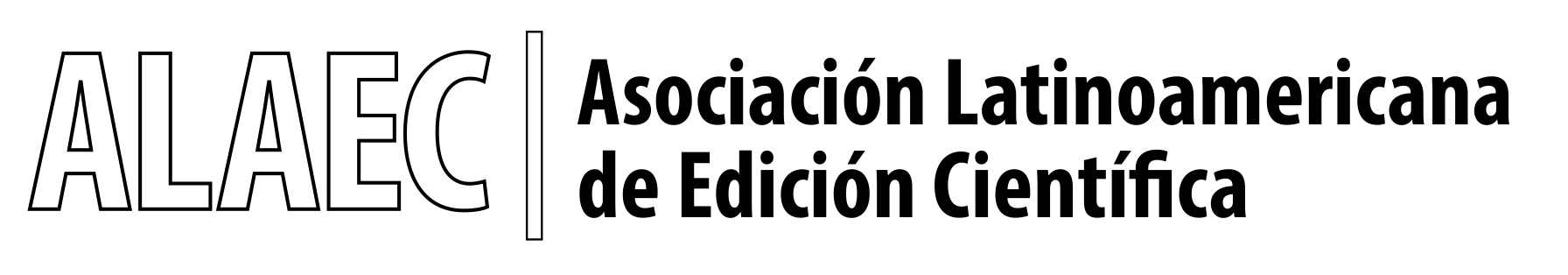 alaec.org
alaec@alaec.org
¿Más éticos?
Como el asocionismo puede tornar los editores todavia más éticos?
Los editores tienen la obligación de mantenerse actualizados respecto prácticas y conductas que sean antiéticas o que firan la integridade de la información científica.
Información, información, información!Atención, atención, atención
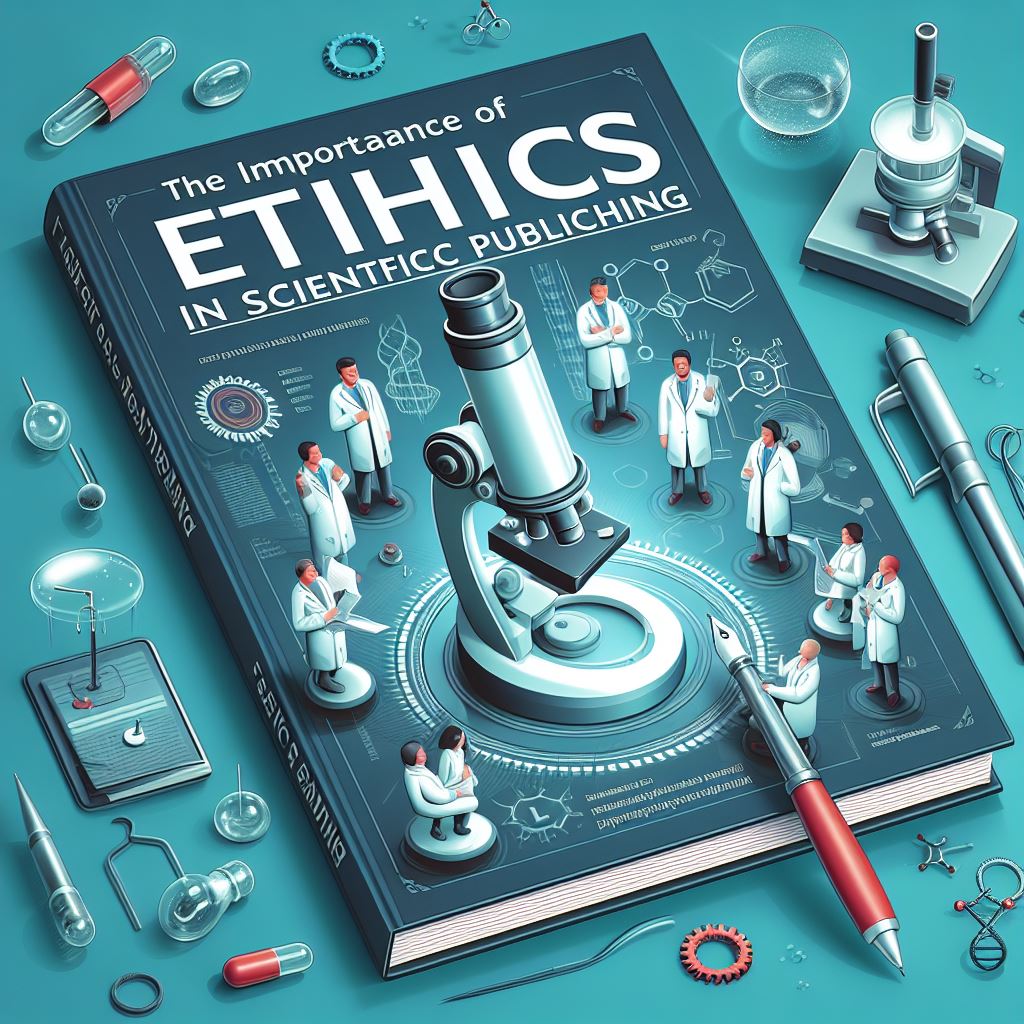 16/21
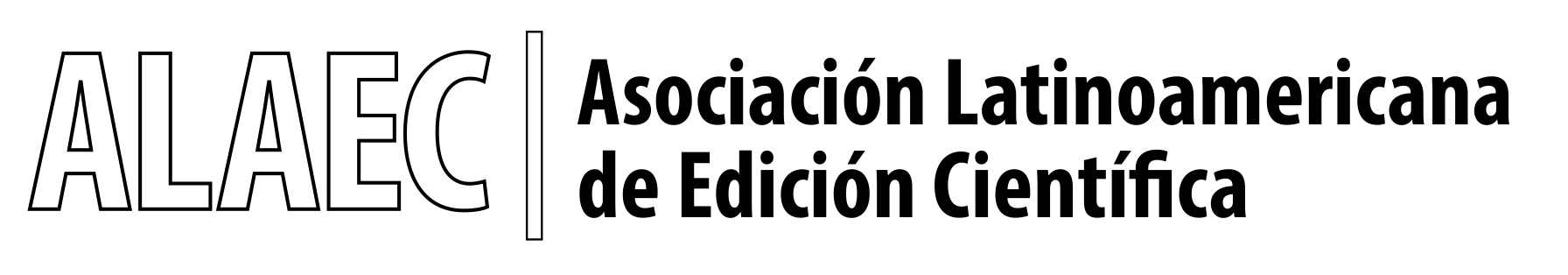 alaec.org
alaec@alaec.org
¿Más éticos?
Como el asociacionismo puede tornar los editores todavia más éticos?
OK, el intercambio de informaciones es más efectivo cuando se tiene uma Asociación, que publica Boletines y promove discusiones sobre los temas de SACECI.
Pero....
Esto no es todo!
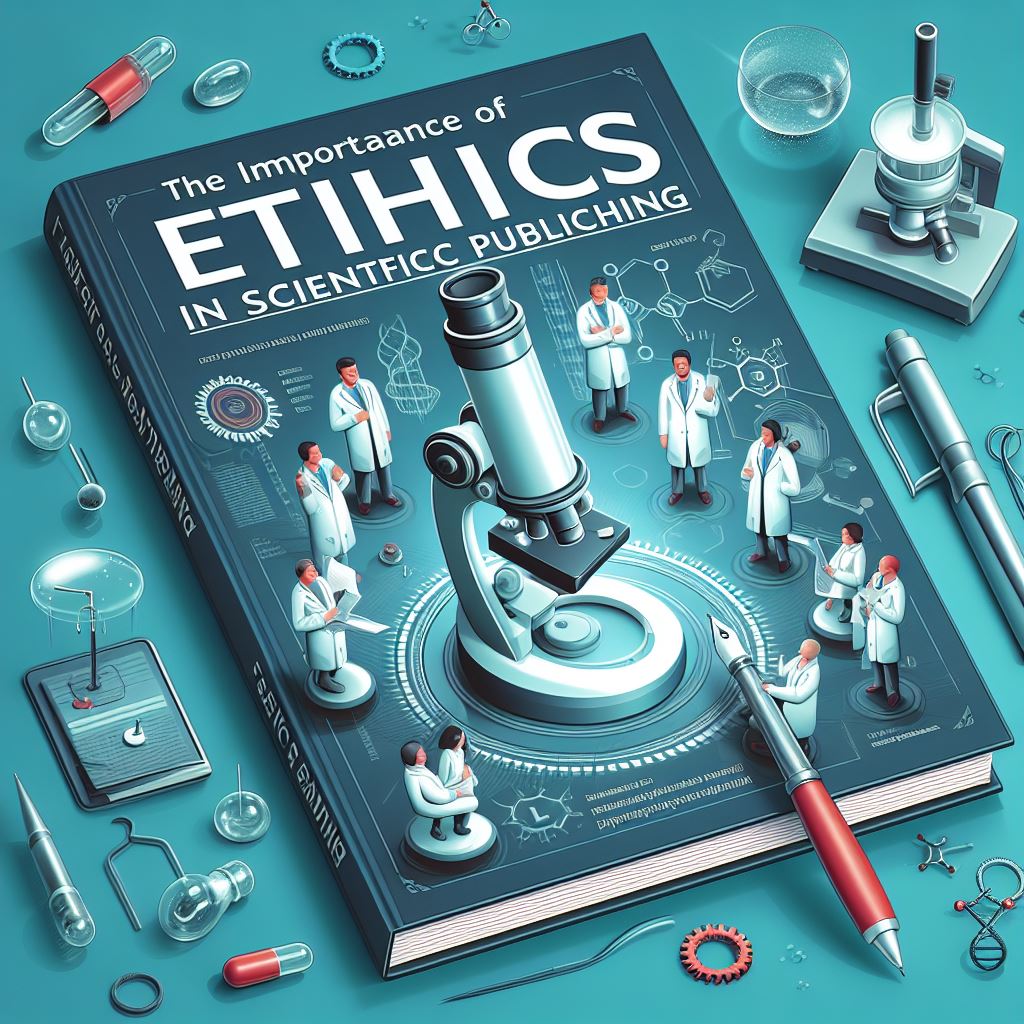 17/21
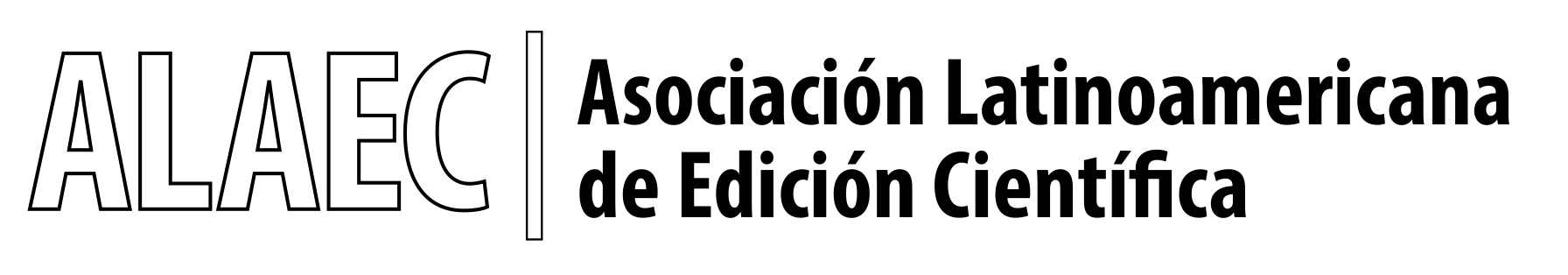 alaec.org
alaec@alaec.org
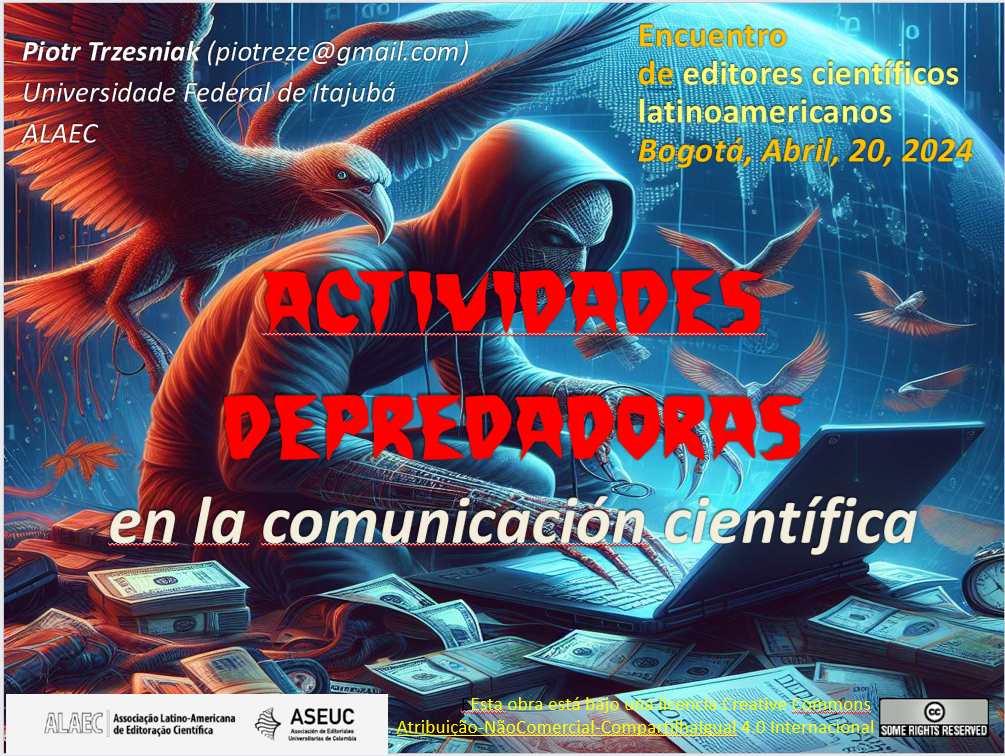 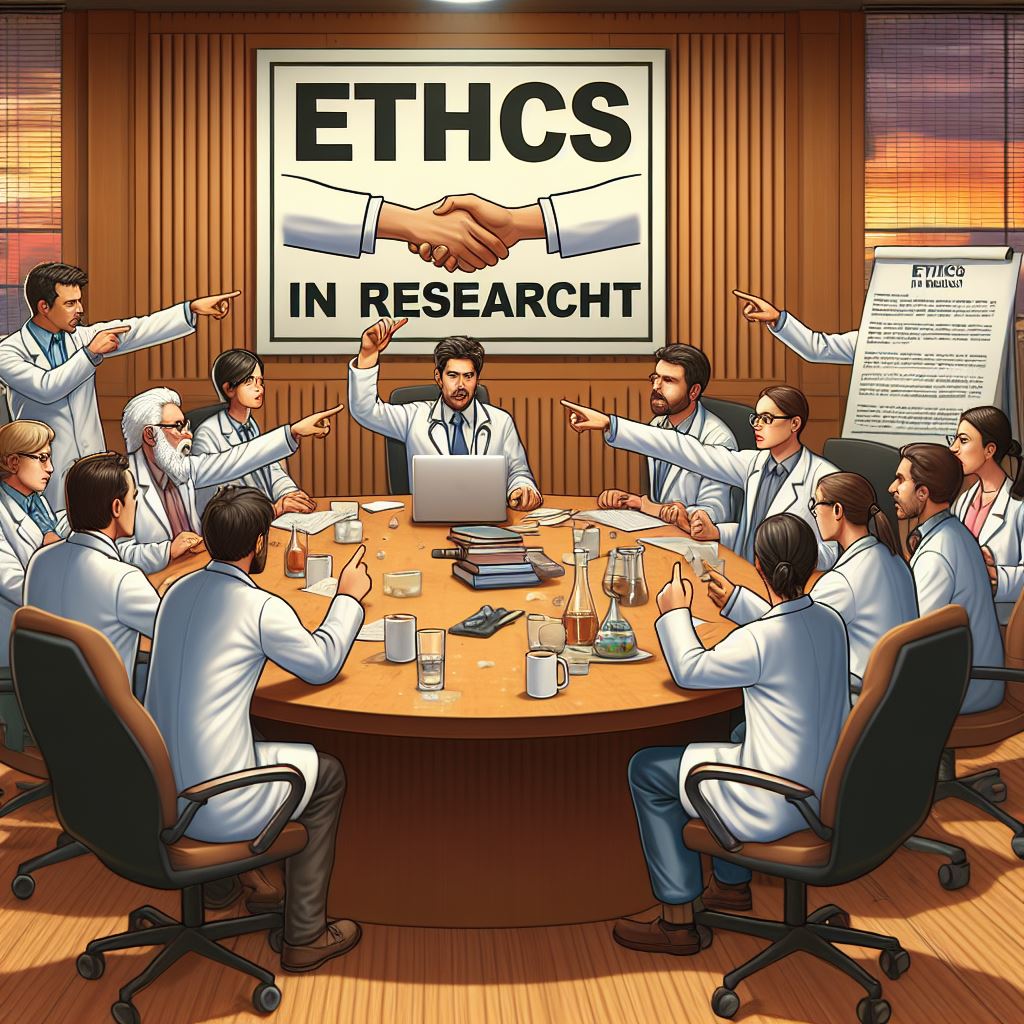 Aprende el máximo posible.Enseña a tus pares, a los investigadores jóvenes y a toda la Sociedad.
18/21
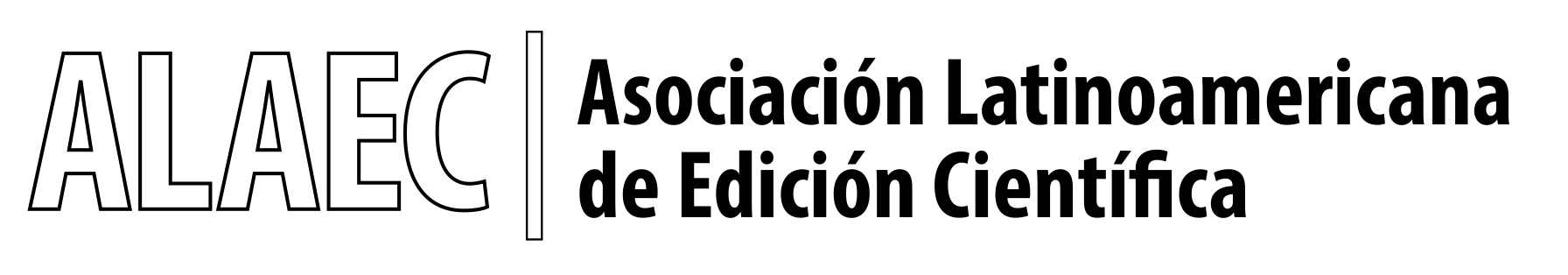 alaec.org
alaec@alaec.org
Misión de ALAEC
Dedicarnos a ampliarsignificativamenteel protagonismo globalde las investigacionesy de las revistaslatinoamericanas
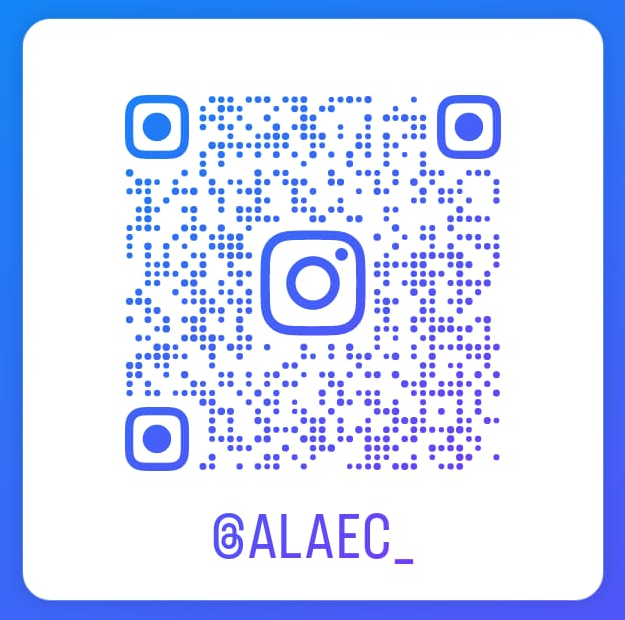 19/21
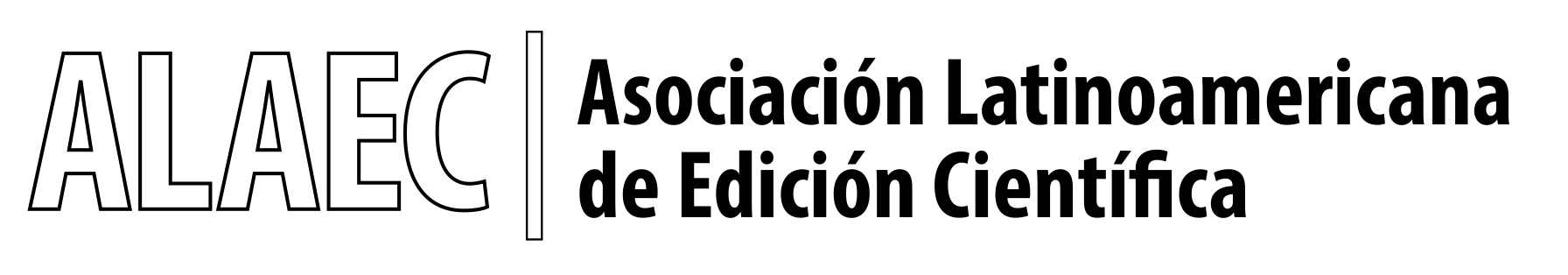 alaec.org
alaec@alaec.org
Como tornarse miembro de ALAEC
No haberá pago de anuidad em 2024
20/21
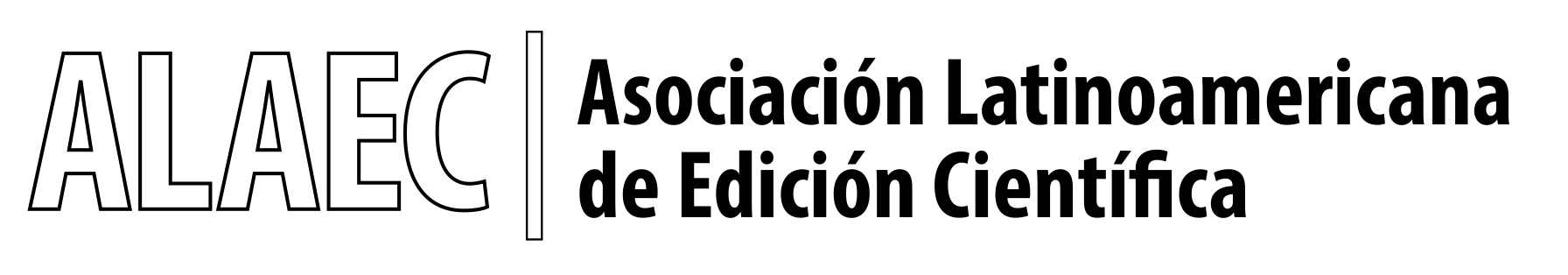 alaec.org
alaec@alaec.org
Piotr Trzesniak, Brasil
piotreze@gmail.com
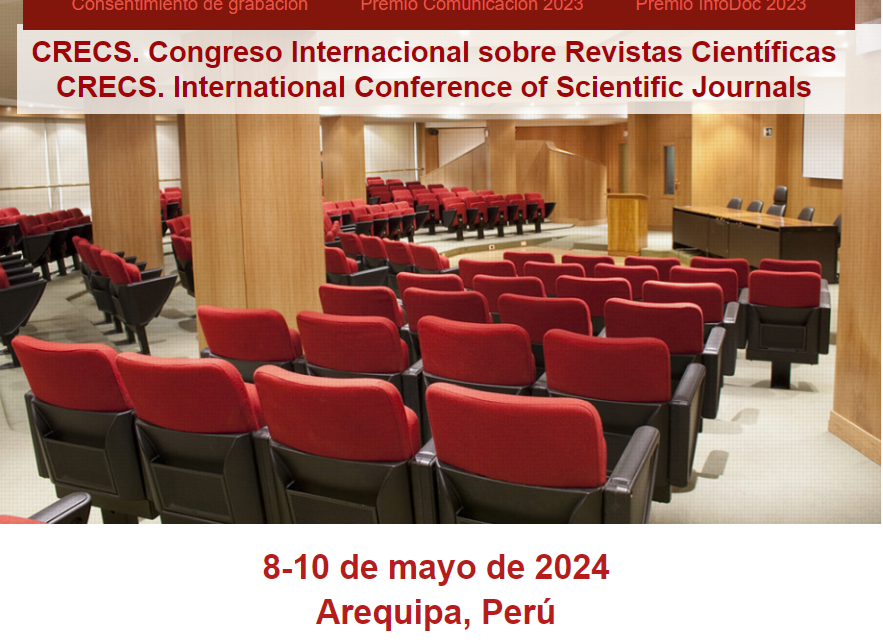 Asociacionismoentre revistas
Juntos somos mejores,más fuertes y éticos
Gracias a Todas y Todos por su tiempo
Ilustraciones generadas por Inteligencia Artificial.Gracias a Microsoft CoPilot
2/21